Niobium RRR and Ta specifications for SRF cavities: a critical review
G. Ciovati, P. Kneisel and G. Myneni
7th SRF Materials Workshop, July 16th 2012
Jefferson Lab
Influence of Impurities on RRR
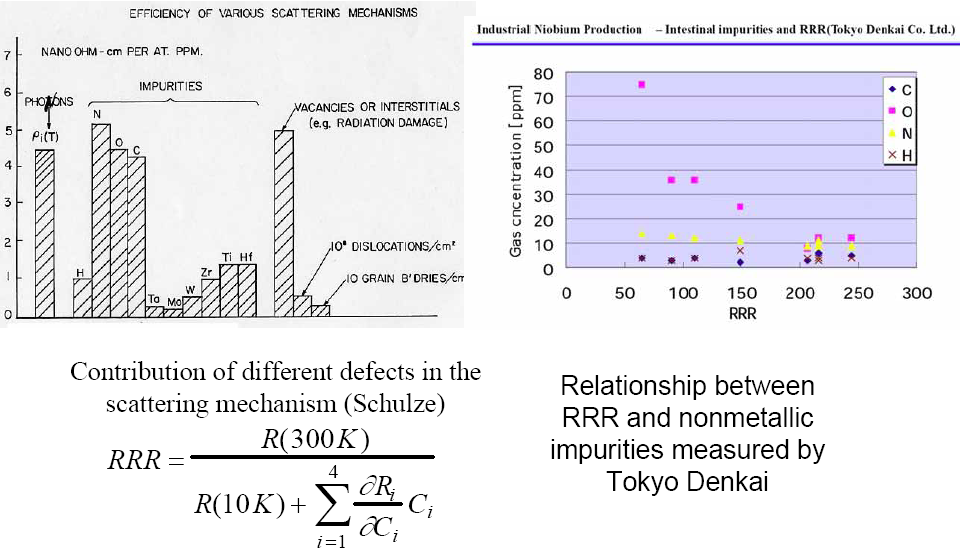 Relationship between RRR and nonmetallic impurities measured by Tokyo Denkai
Contribution of different defects in the scattering mechanism:
Expected RRR contribution for Nb for 1 wt ppm of impurities
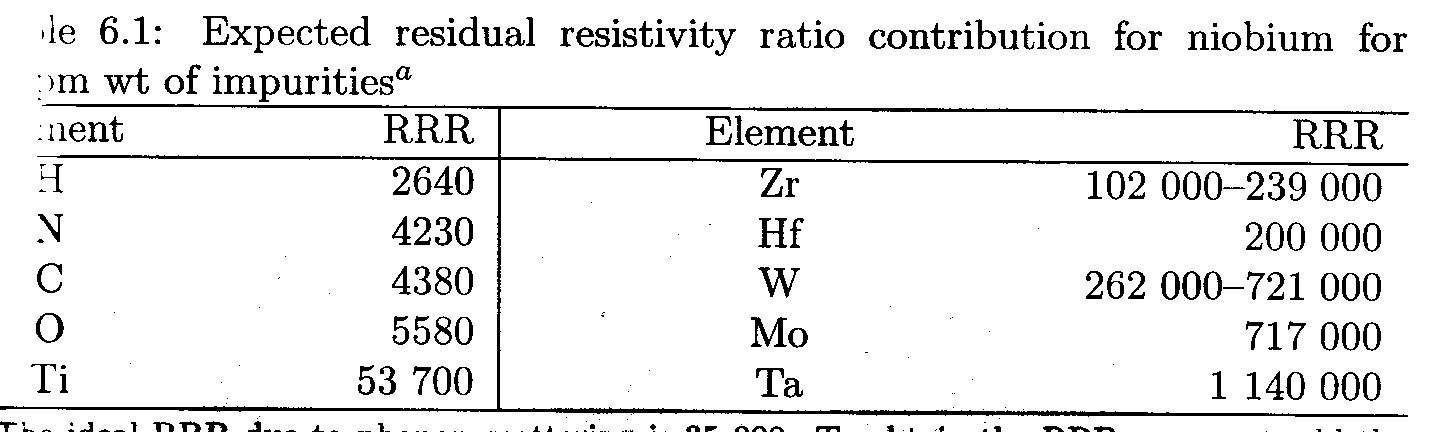 RRR and thermal conductivity
In SRF, RRR is considered a synonymous of thermal conductivity:
Rule of thumb:
k(4.2K)  0.25 W/(m K)RRR
BUT most bulk Nb cavities operate at 2.0 K. Phonon peak in large-grain/single-crystal material eliminates the correlation between k(2.0K) and RRR
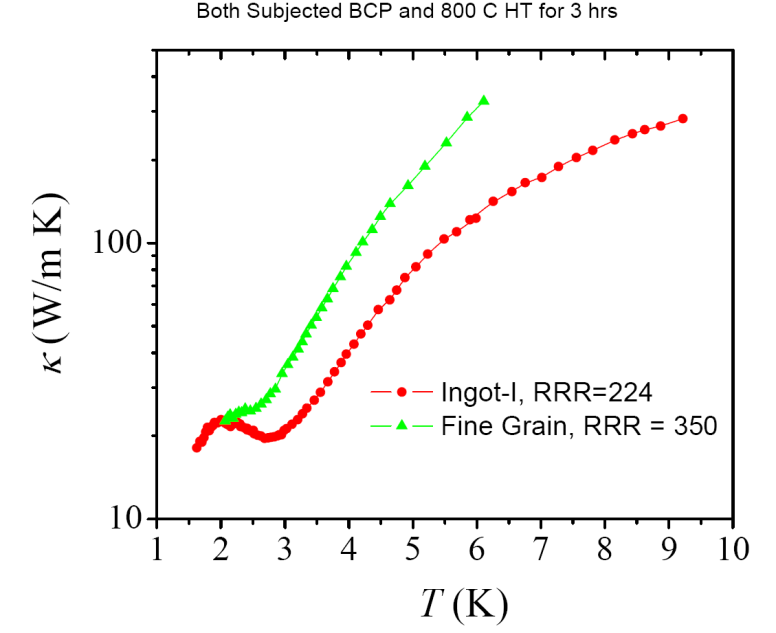 P. Dhakal, to be published
W. Singer, DESY
RRR and gradient: data
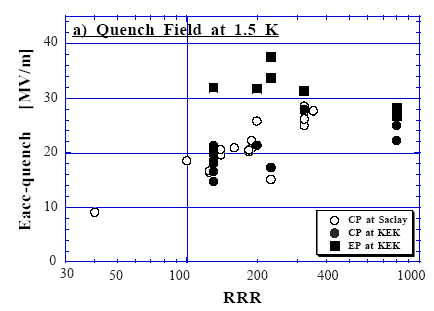 1.3 GHz single-cell cavities
Fine-grain, BCP vs. EP
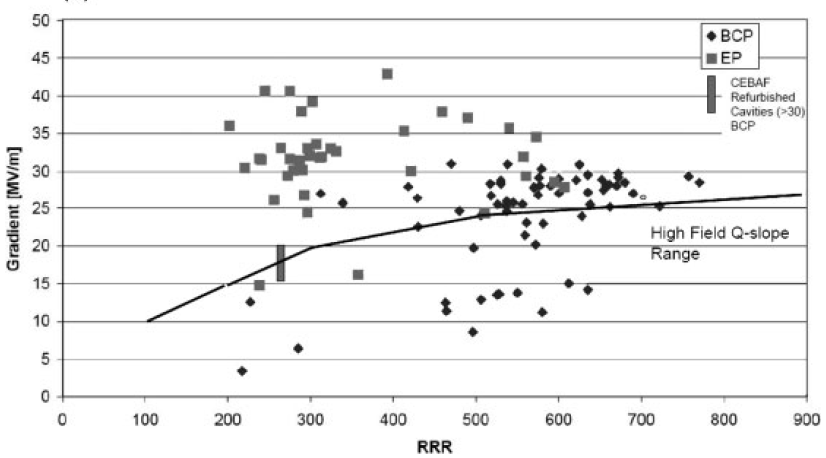 E. Kako et al., SRF’99, p. 179
100 mm diameter nc defect
9-cell ILC cavities
H. Padamsee, “RF Superconductivity Science, Technology and Applications”, Wiley-VCH, 2009, p. 199
RRR and gradient: data
BCP, Large-grain vs. Fine-grain
W. Singer et al., Proc. of the SSTIN’10, AIP Conf. Proc. 1352, p. 13
RRR and gradient: models
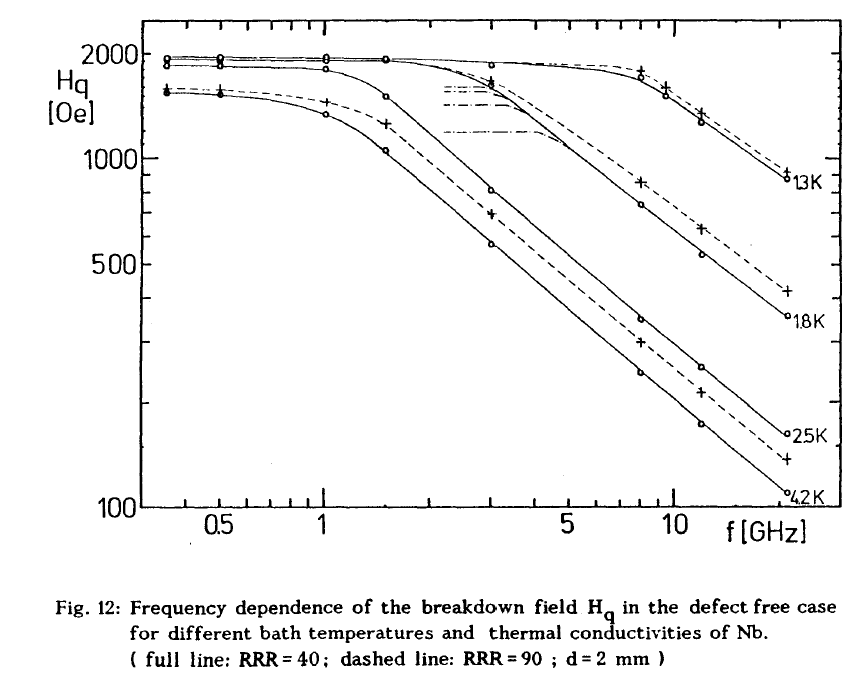 G. Müller, SRF’87, p. 331
Current and future SRF cavity applications are at f ≤ 1.5 GHz: Hq independent of RRR below 2.0 K in case of defect free material
RRR and gradient: models
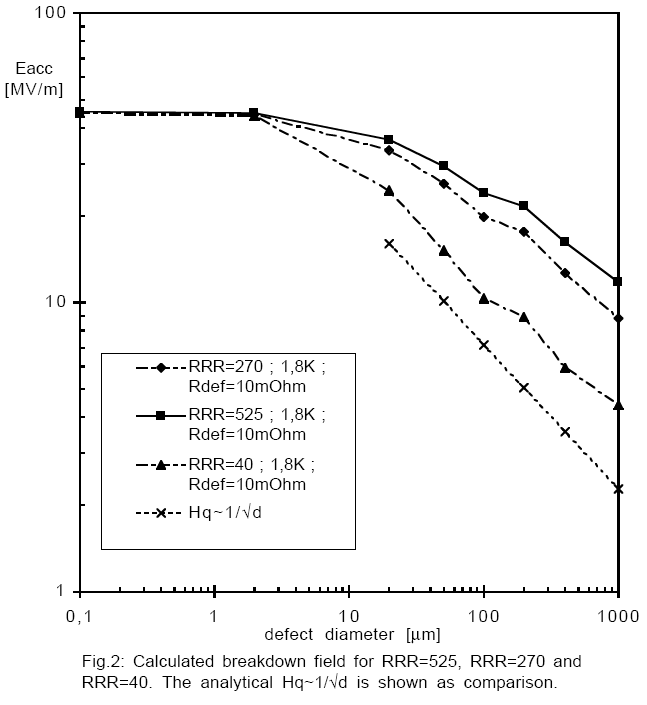 1.3 GHz, 1.8 K
Eddy current scanning can detect defects with diameter >~50 mm, within ~0.5 mm depth

Data on RRR vs. gradient show defect size <~30 mm
D. Reschke, SRF’97, p. 385
RRR and Rs
1.5 GHz
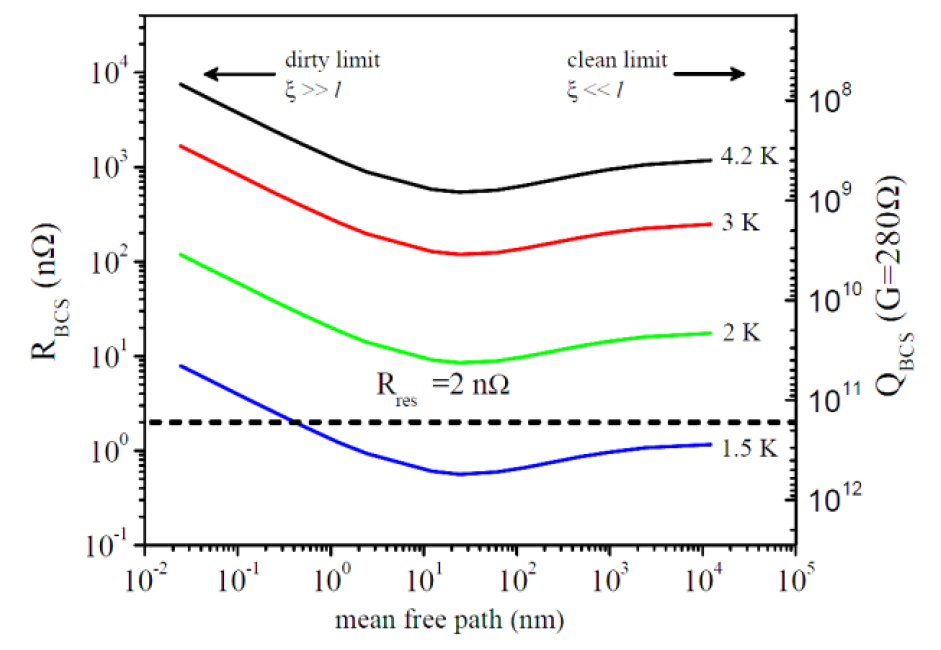 RBCS has a minimum for surface RRR ~ 13
P. Dhakal et al., IPAC’12, paper WEPPC091
We don’t know of any correlation between RRR and RF residual resistance
High RRR is not required for low RBCS
RRR and Q-slopes
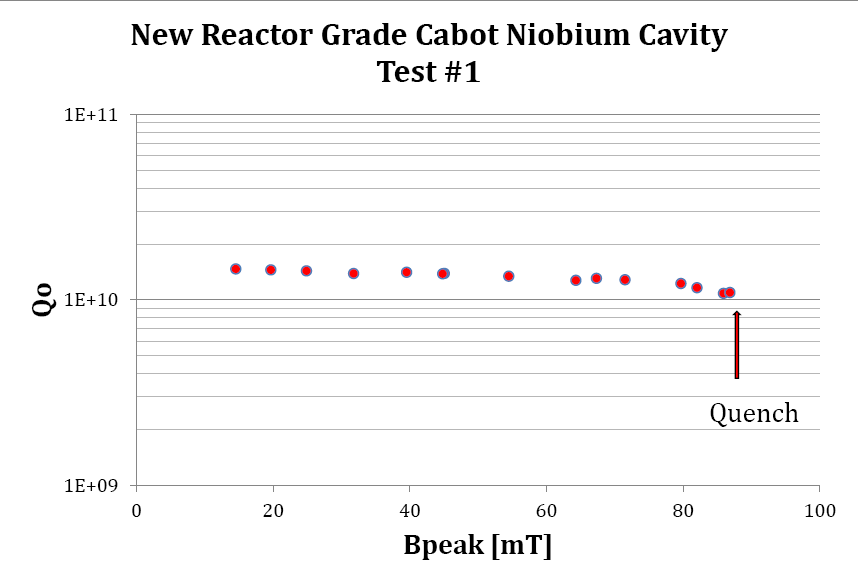 RRR ~ 40

Eacc,quench ~ 20 MV/m
P. Kneisel, JLAB-TN-12-010
V. Palmieri’s model (SRF’05, p. 162): lower RRR gives higher medium field Q-slope. RRR should be at least ~100.

 Gurevich and Lin’s calculation [Phys. Rev. B 85, 054513 (2012)]: lower RRR (~6) gives lower medium and high field Q-slopes.
Ta in Nb: past and current specification
Stanford specification: “Since the relationship between good superconducting Nb cavity RF performance and impurity level is not experimentally demonstrated, the assumption that the Nb should be as pure as possible is made. A compromise must, however, be made between cost and impurity specifications.” [J. P. Turneaure, Proc. of the 1972 Appl. Supercond. Conf., Annapolis, MD, pp. 621-630 ]. Ta was ≤ 500 wt.ppm.
H. Padamsee, RF Superconductivity for Accelerators, J. Wiley & Sons, 1998, p. 106: “Presently the 500-1000 ppm wt impurity level is not perceived to be a problem since tantalum is a substitutional impurity which does not substantially affect the electronic properties.”
Current Ta specification: ≤ 500 wt.ppm
It seems that the Ta content spec. propagated from Stanford as the “best that was commercially available”. No scientific justification was found. There was one documented case of quench at 13 MV/m in a 9-cell cavity due to Ta cluster. (W. Singer et al., SRF’97, p. 850). Rumors say that this cluster was embedded during rolling of the Nb sheets with dirty rollers
SRF cavity results
1.5 GHz single-cell study (P. Kneisel et al., PAC’95, p. 3955)
No significant dependence of quench field on RRR
Bp,quench ~ 130 mT (Eacc=30.5 MV/m for ILC shape) achieved in a cavity with 1300 wt. ppm Ta

1.3 GHz 9-cell cavity (G. Ciovati et al., SSTIN’10, p. 25):
Bp,quench ~ 131 mT (Eacc=31 MV/m) achieved in cavity JLab-LG1 with 1300 wt. ppm Ta (Ingot D, CBMM)
Tantalum is “dissolved” in the Nb matrix
Conclusions
Quality control during and post-manufacturing of Nb sheets greatly reduced the likelihood of large (> ~50 mm) defects embedded in the sheets
Thermal model calculations show that the quench field of defect-free Nb is independent of RRR at f ≤ 1.5 GHz and T ≤ 2.0 K
Surface treatment (EP vs BCP) and metallurgy (fine-grain vs. large-grain) influence quench field as much as RRR
Single and multi-cell cavities with 1300 wt.ppm Ta content achieved up to Eacc~30 MV/m
			
The current RRR and Ta specs contribute to high cost of Nb for SRF cavities: is there enough scientific evidence to justify them?